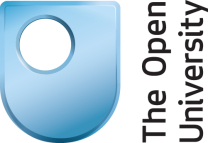 Planning for and evaluating school-university engagement with researchRichard Holliman and Gareth Davieshttp://www.open.ac.uk/blogs/per
Holliman, R. and Davies, G. (2015). ‘Planning for and evaluating school-university engagement with research’, School-University Partnership Initiative. The Open University, Milton Keynes, 6 March. 
© Open University: http://creativecommons.org/licenses/by/4.0
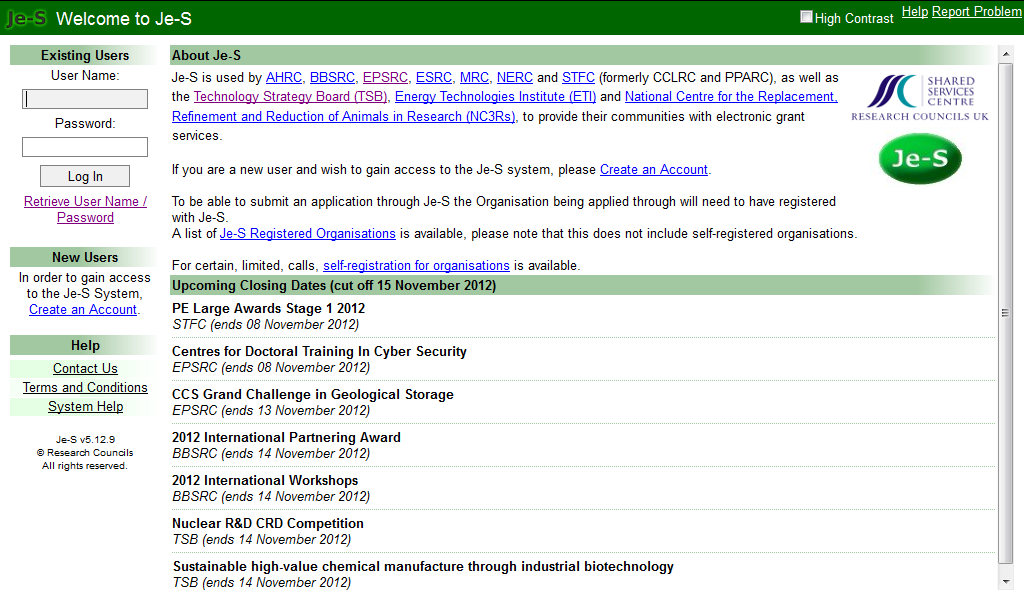 Je-S: https://je-s.rcuk.ac.uk/JeS2WebLoginSite/Login.aspx
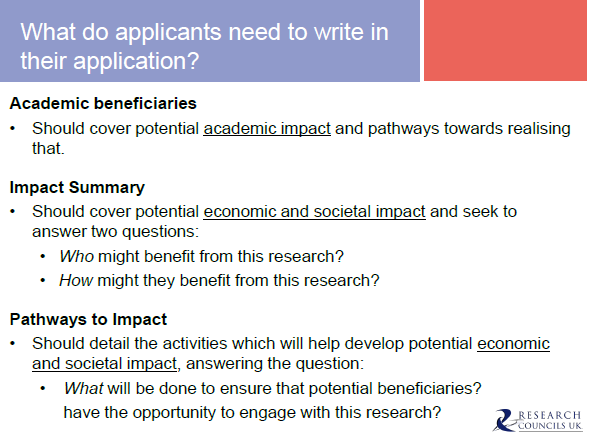 what do RCUK mean by economic and societal impact?
“...demonstrable contribution that excellent research makes to society and the economy [...]
fostering global economic performance, and specifically the economic competitiveness of the UK 
increasing the effectiveness of public services and policy, 
enhancing quality of life, health and creative output.”
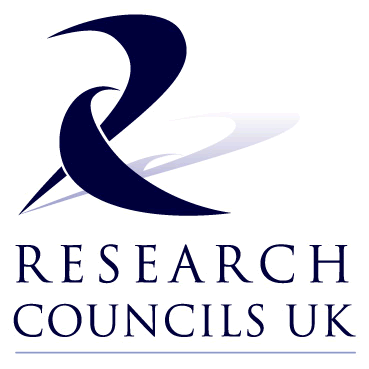 reviewing pathways to impact
[Speaker Notes: We have looked at Pathways that had been rated highly during peer review, and also those that had scored poorly, and pulled out some common characteristics, this is included in our guidance and communications.]
RCUK updated advice
A rewarding experience
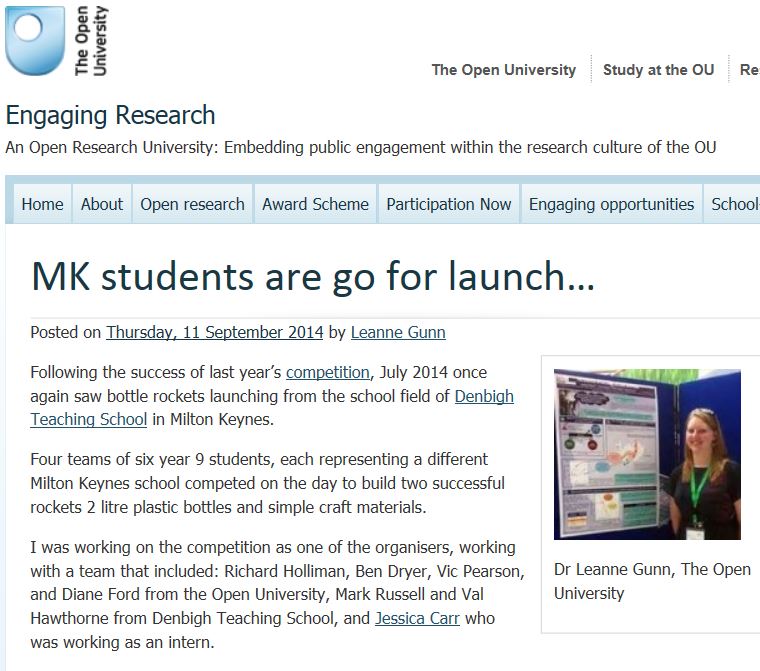 8
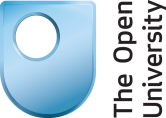 Engaged research
Engaged research encompasses the different ways that researchers meaningfully interact with various stakeholders1 over any or all stages of a research process, from issue formulation, the production or co-creation of new knowledge, to knowledge evaluation and dissemination. 
											
1. Stakeholders may include user communities, and members of the public or groups who come into existence or develop an identity in relationship to the research process.
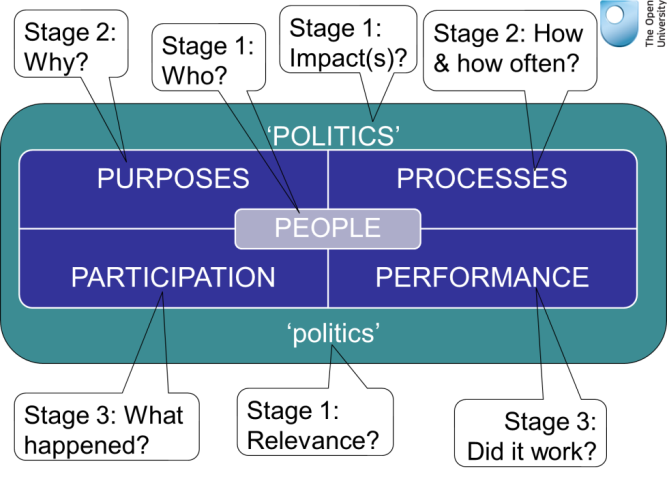 Group 1
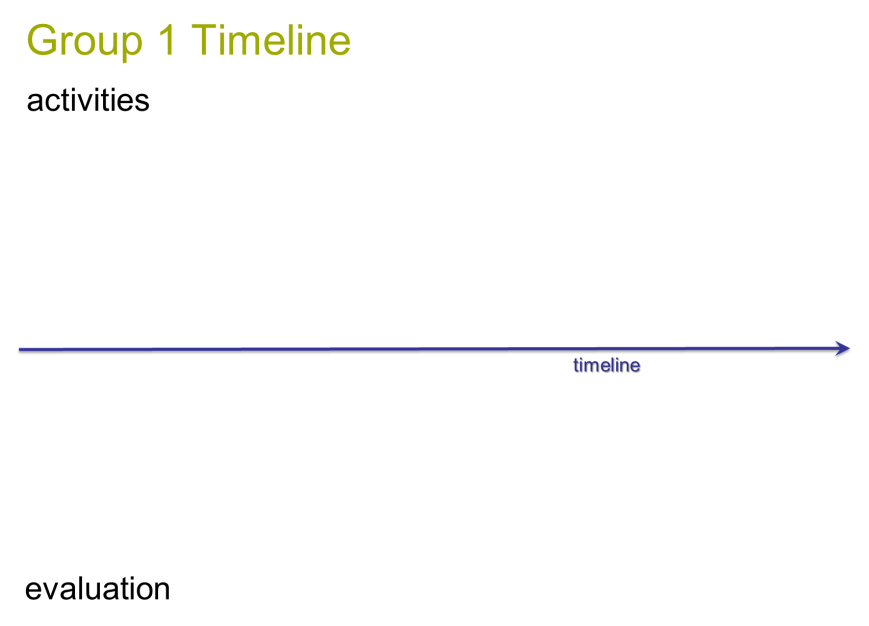 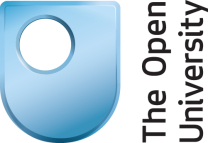 Timeline of the events associated with the SUPI Science Matters lectures
Four short talks
Planning meeting
Dry runs
Video archives
Intro
Talk 2
Talk 4
Talk 3
Q&A
Talk 1
Blog posts
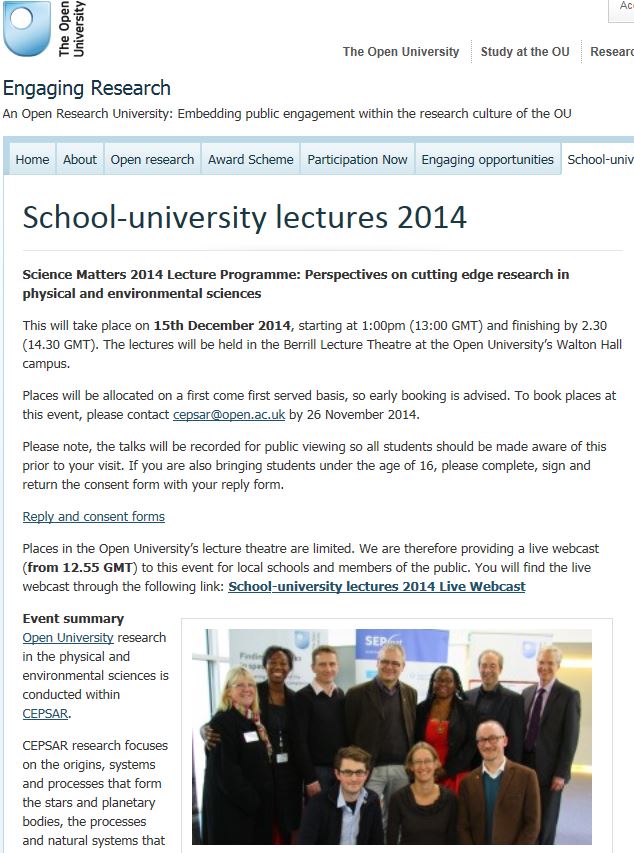 STAGE 1
Researchers engage with a range of professional agencies in different sectors : they can also engage directly with members of the public.  This diagram ‘maps’ the different external groups with whom they might engage
Publics
Media
Public sector
Schools, colleges and lifelong learning
Communities of interest
Cultural and leisure services
Communities of place
Health and well being agencies
Non Governmental Organisations
Quangos and govt agencies
RESEARCHER
Community and 3rd sector
Policy community
Community organisations and societies
Local / regional / national govt
Voluntary organisations and charities
Local authorities / strategic bodies
Stage 1: who?
Businesses and industry
Social enterprises
International community
Business community
Stage 1: who?
Select the end-users you consider have connections with your research
Which end-users would you like to engage with your research? 
Are there end-users that you would not choose to engage with? If so, please describe why.
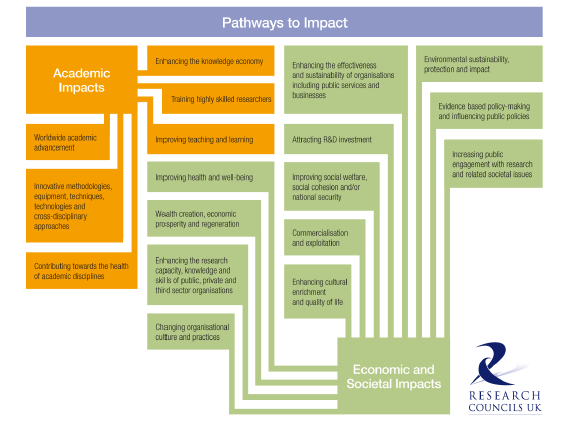 Stage 1: pathways & relevance?
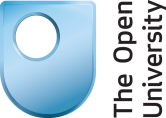 Stage 1: pathways and relevance
What types of impact would you like to generate?

What types of impact do you think your end-users would value?

How likely do you think you will be in generating research impact in these areas?  (Alternatively, how risky are your selections?)
STAGE 2
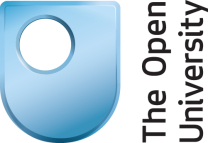 Stage 2: why?
Why are you engaging?

 What are the aims and objectives of your engaged research? 

Try to list SMART objectives:
 Specific, Measurable, Achievable, Realistic and Timely 

Use the Engaging Opportunities ‘Pathways to impact’ plan
In what ways are you engaging
with your stakeholders?
Are you engaging effectively
with them?
Are you evaluating your activity,
and reflecting on how this work
might be adapted to better
meet stakeholder needs?
WHEN: Think about when in your research cycle….
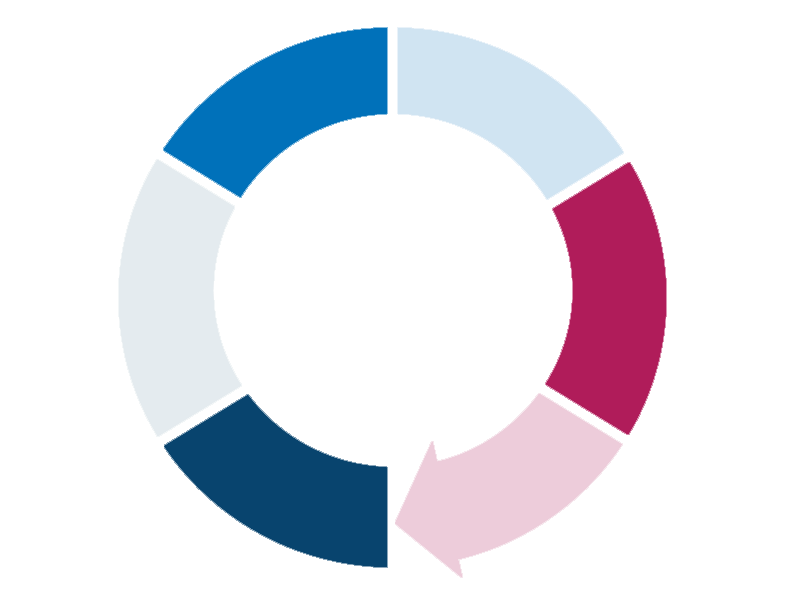 Are you ensuring stakeholders
have access to your work in
accessible and relevant ways?
•Are you building capacity with
your stakeholders?
Intermediate 
Research
Initial Research
Are you sharing
your results
effectively?
•Are you reflecting
the needs of your
stakeholders in your
work?
•What have you
changed?
•Are you capturing
the
impact of your
engagement?
Have you
engaged your
stakeholders?
Have you
allocated
resources to
support
stakeholder
engagement?
Stage 2: when (and how often)
Proposal
Final Research
Have you
considered who
your stakeholders
are?
How have/will you
engage them in
your work?
Conception
Post project
•Are you maintaining a
relationship with your
stakeholders?
•How will you maximise
the impact of your
research?
•Have you captured the
learning from the project?
How have you considered the
pathways to impact, and ensured that
these are integrated into your project?
Stage 2: How and how often?
How will you involve your end-users in meaningful ways?  

When, how often, where, through using whatmechanisms?

Use the examples to help select relevant mechanisms
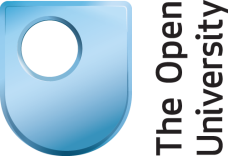 lectures and lecture demos
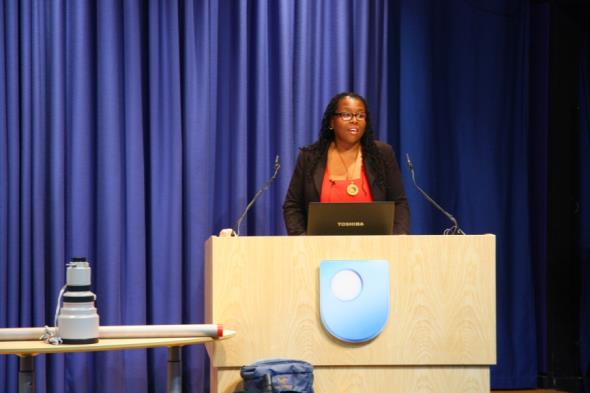 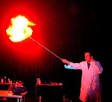 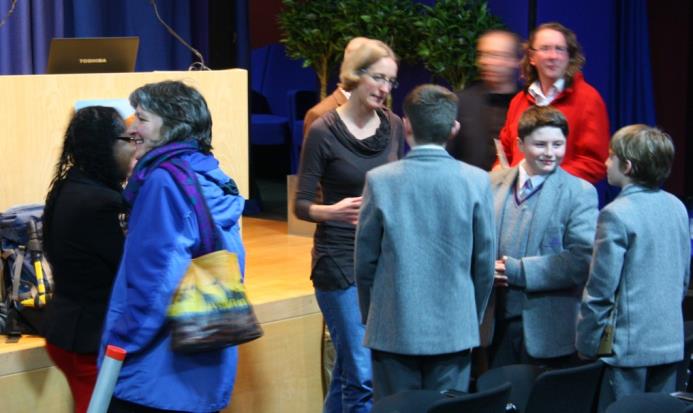 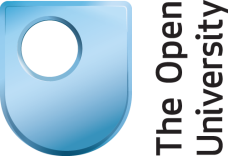 citizen inquiry
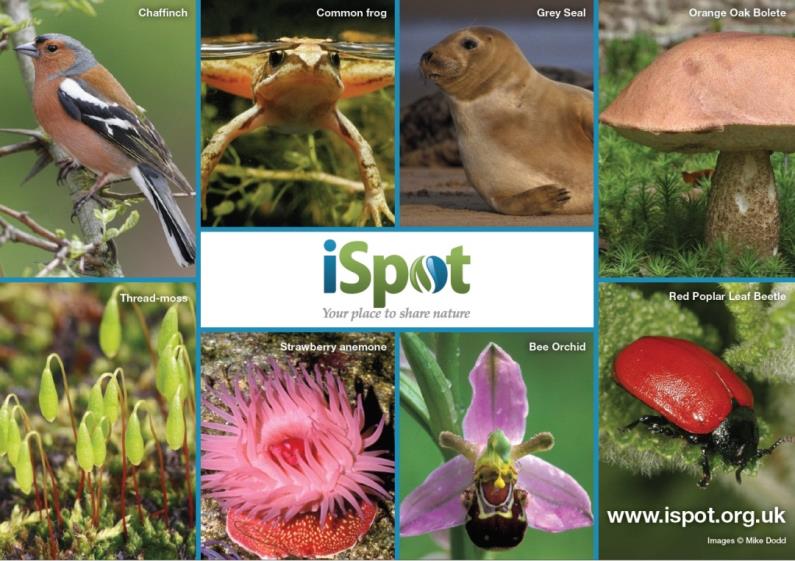 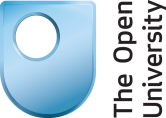 research cafés
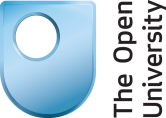 ‘written’ materials: books, papers, web
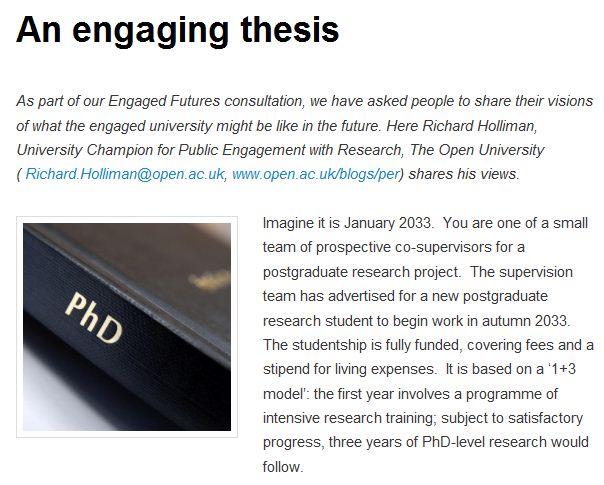 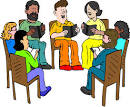 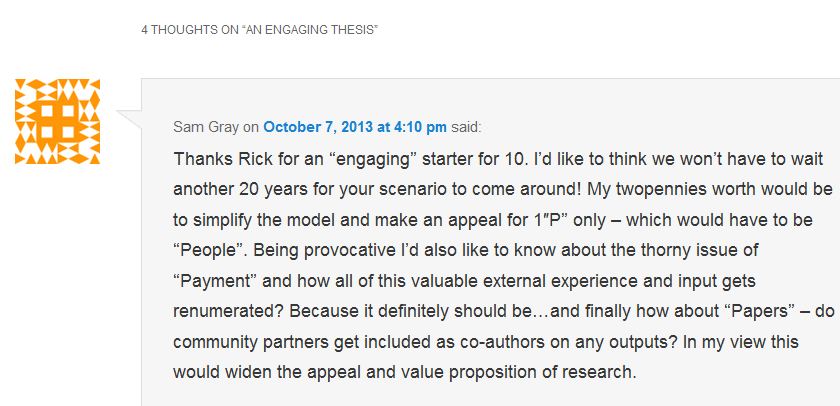 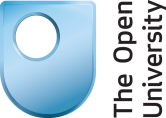 knowledge shop: responsive research
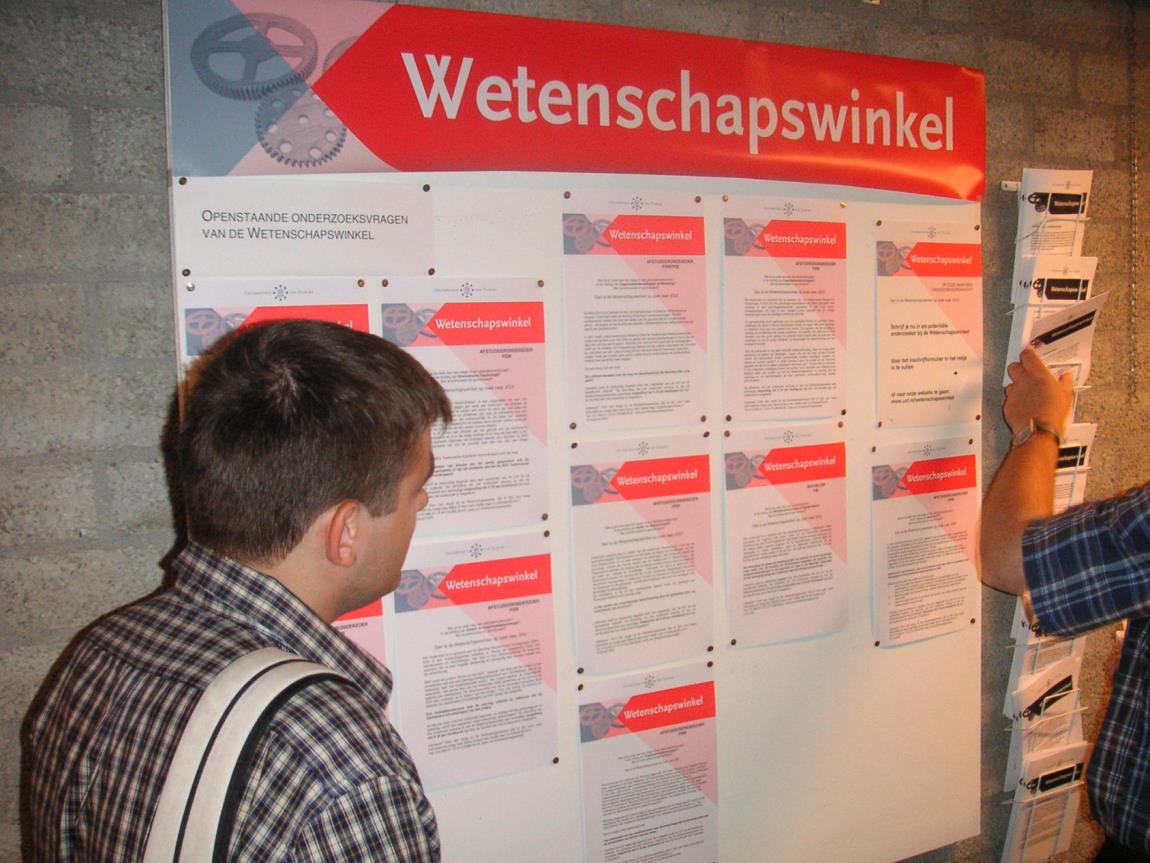 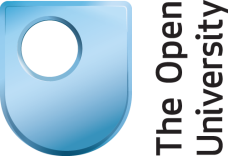 AV science (TV, web video)
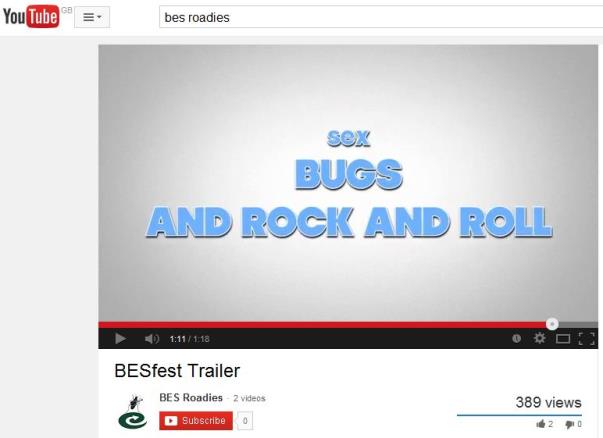 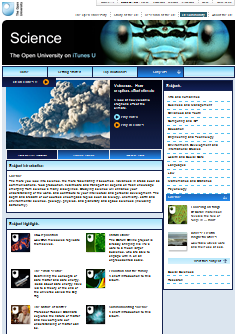 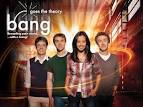 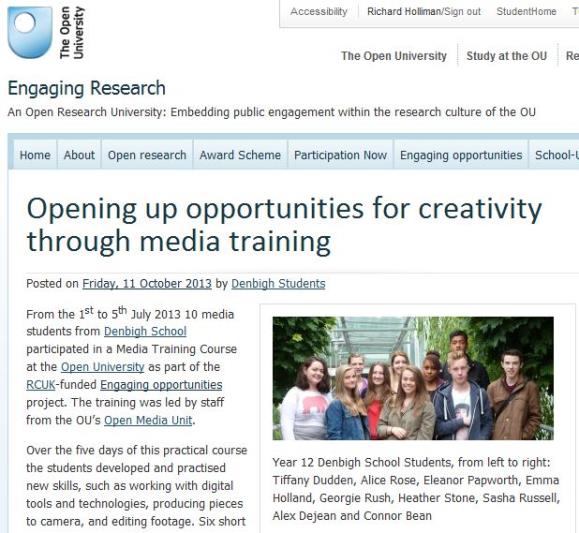 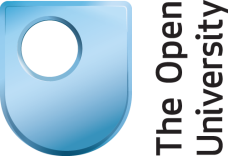 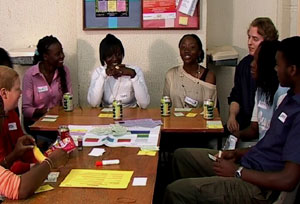 DEMOCS: influencingdecisions
Stakeholder workshop
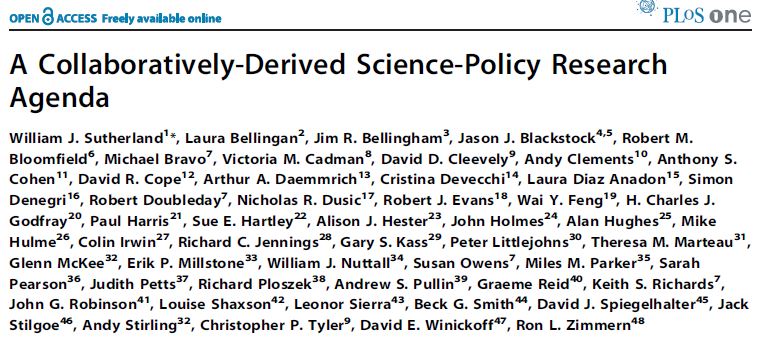 Festival: portable exhibit
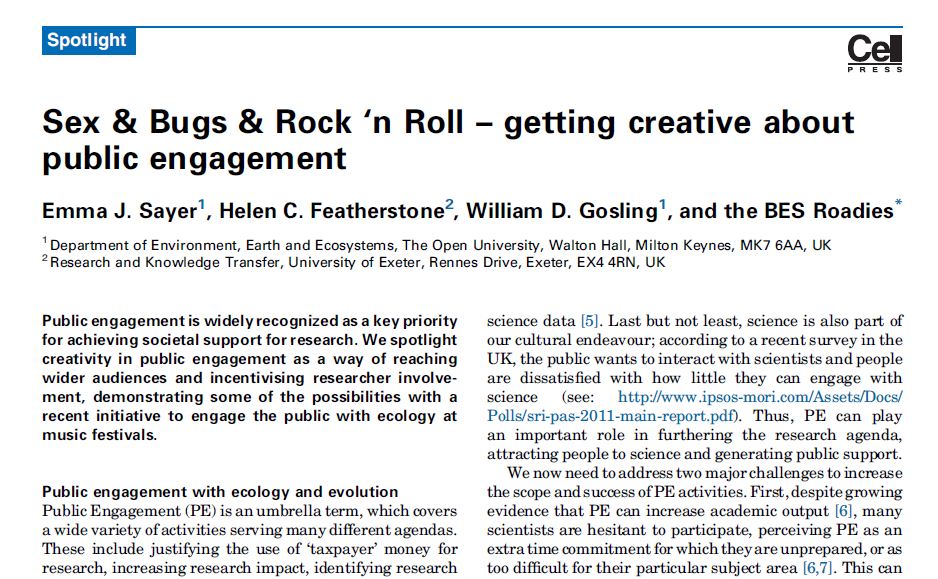 Citizen jury
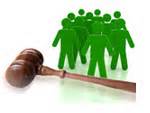 Advisory board
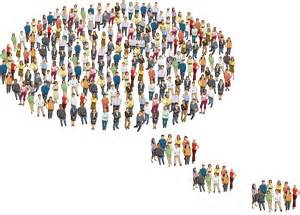 STAGE 3
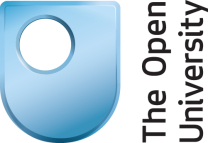 Stage 3: what happened; did it work?
What measures have you put in place to record how your end-users participated? (How will you ensure they’re happy to have this information recorded?)
How will you know what worked? What plans do you have to improve future practice, and share your findings with other researchers?
How will you collect evidence of research impact?
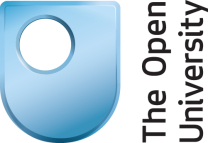 Timeline of the events associated with the SUPI Science Matters lectures, where evaluation is shown in green text
Four short talks
Field notes + video footage + pre-n-post evaluation forms
Planning meeting
Field notes
Dry runs
Field notes
Group-interview with students at their school
Video archives
Stats
Intro
Talk 2
Talk 4
Post-interview with researchers
Blog posts
Researchers reflections
Talk 3
Q&A
Talk 1
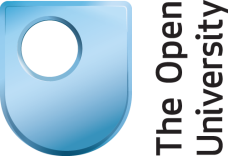 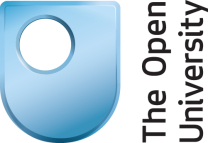 Stage 4:Reflect back on Stages 1-3Do you need to revise anything?Have you thought about resources?
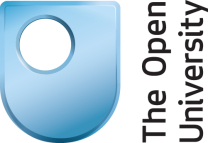 take home messages (1)
there’s no one route to engaging research
‘the media’ is not the (only) solution
be imaginative and bold
think through risks, ethics, attribution
share ideas/learn from each other, supervisors…
…also from your publics 
size isn’t everything (build partnerships)
volunteer to review plans for others
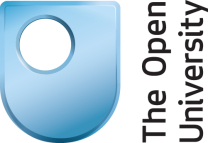 take home messages (2)
plan for multiple pathways (social and economic)
justify the resources for your plans
plan for evidence (generation/data collection)
Develop a public profile for your engaged research
see Bethan’s examples
Pre- and post- engagement
take home messages (3)
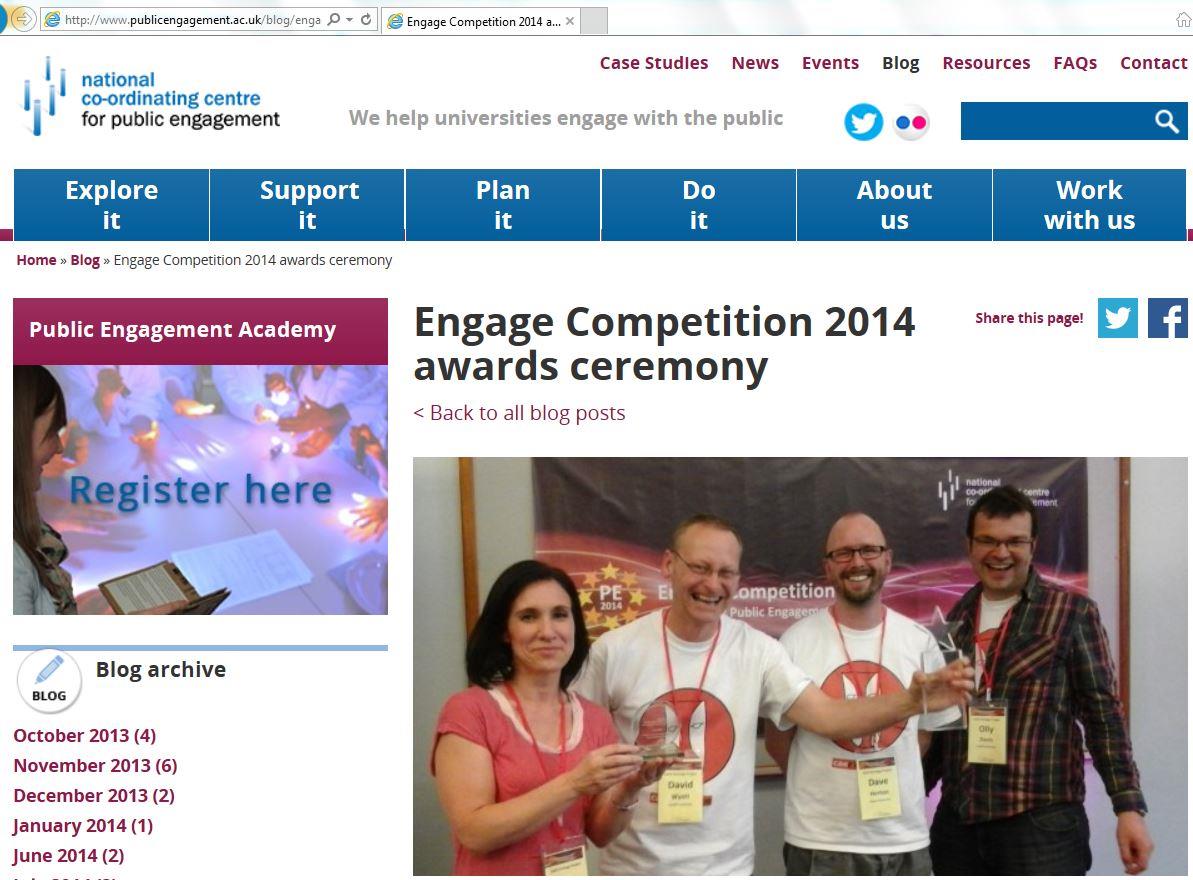 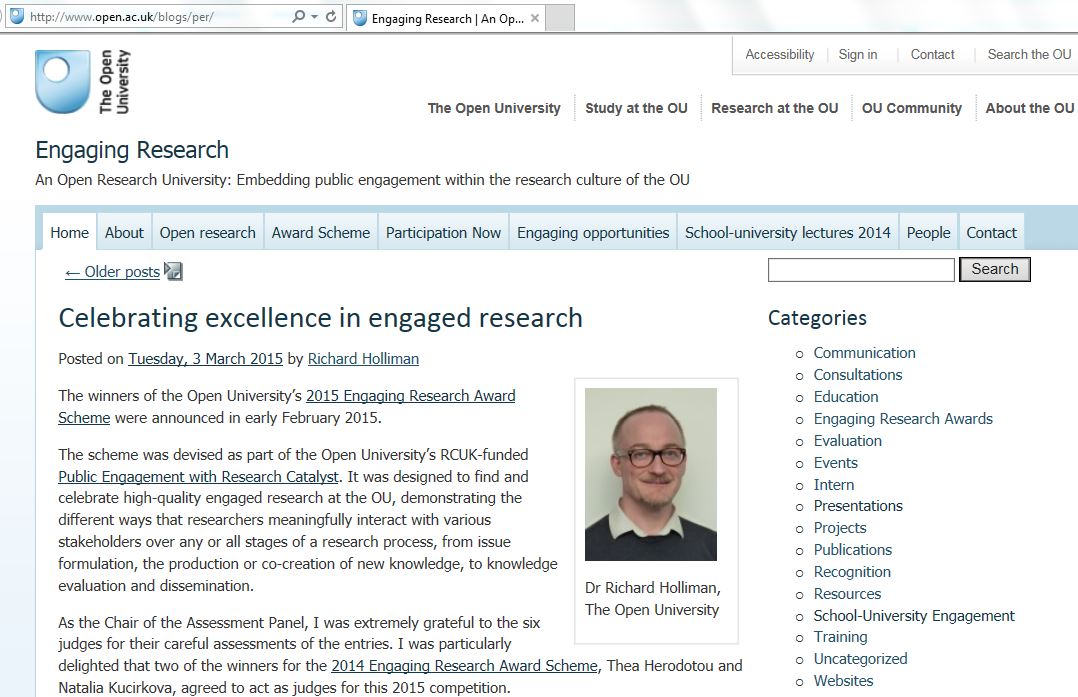